Strengthening provider governance
19 September 2023
Acknowledgement of Country
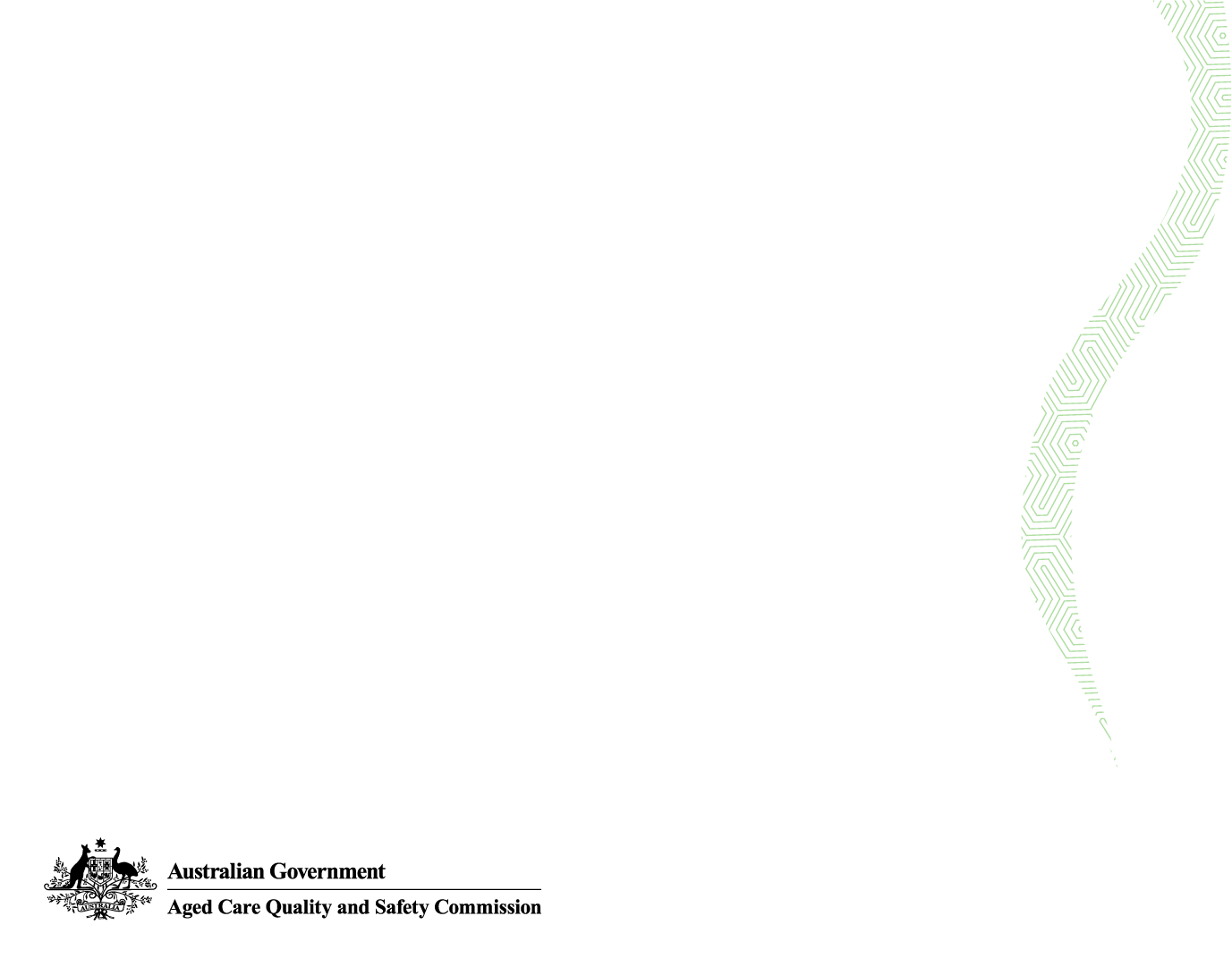 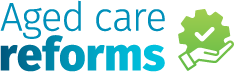 Key topics we’ll cover today:
an overview of the provider governance reforms
implementation dates
who they apply to
the determinations process for providersthat are currently not able to meet the requirements 
how the Governing for Reform in Aged Care program can support your organisation to lift their clinical and organisational governance capability
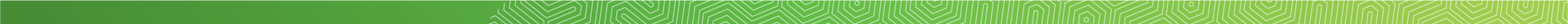 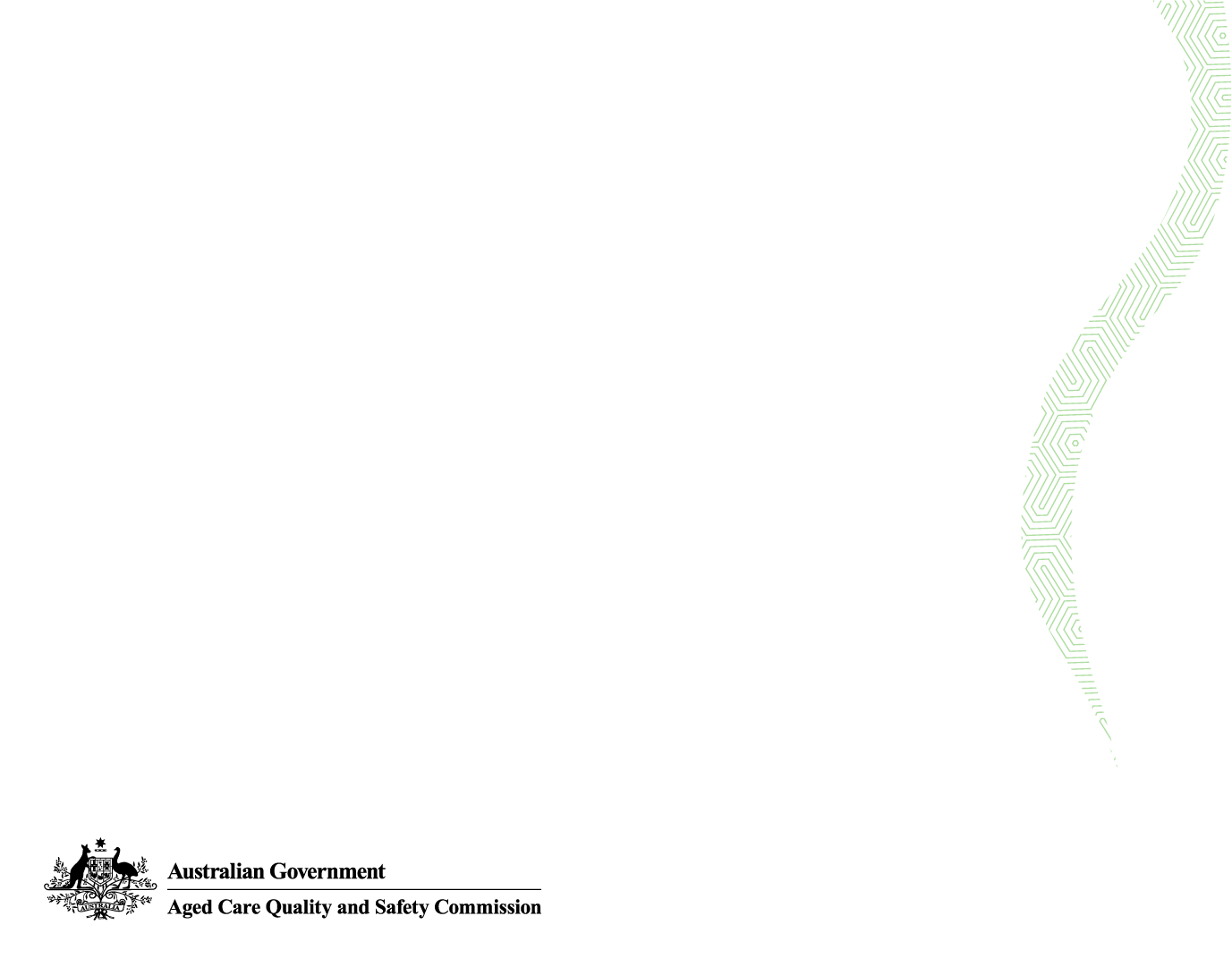 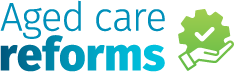 Context and background
The right mix of people in any organisation is a key factor in driving continuous improvement 
Our role is to help organisations meet the provider governance requirements through support and resources
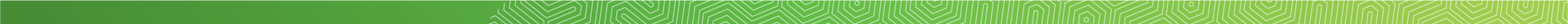 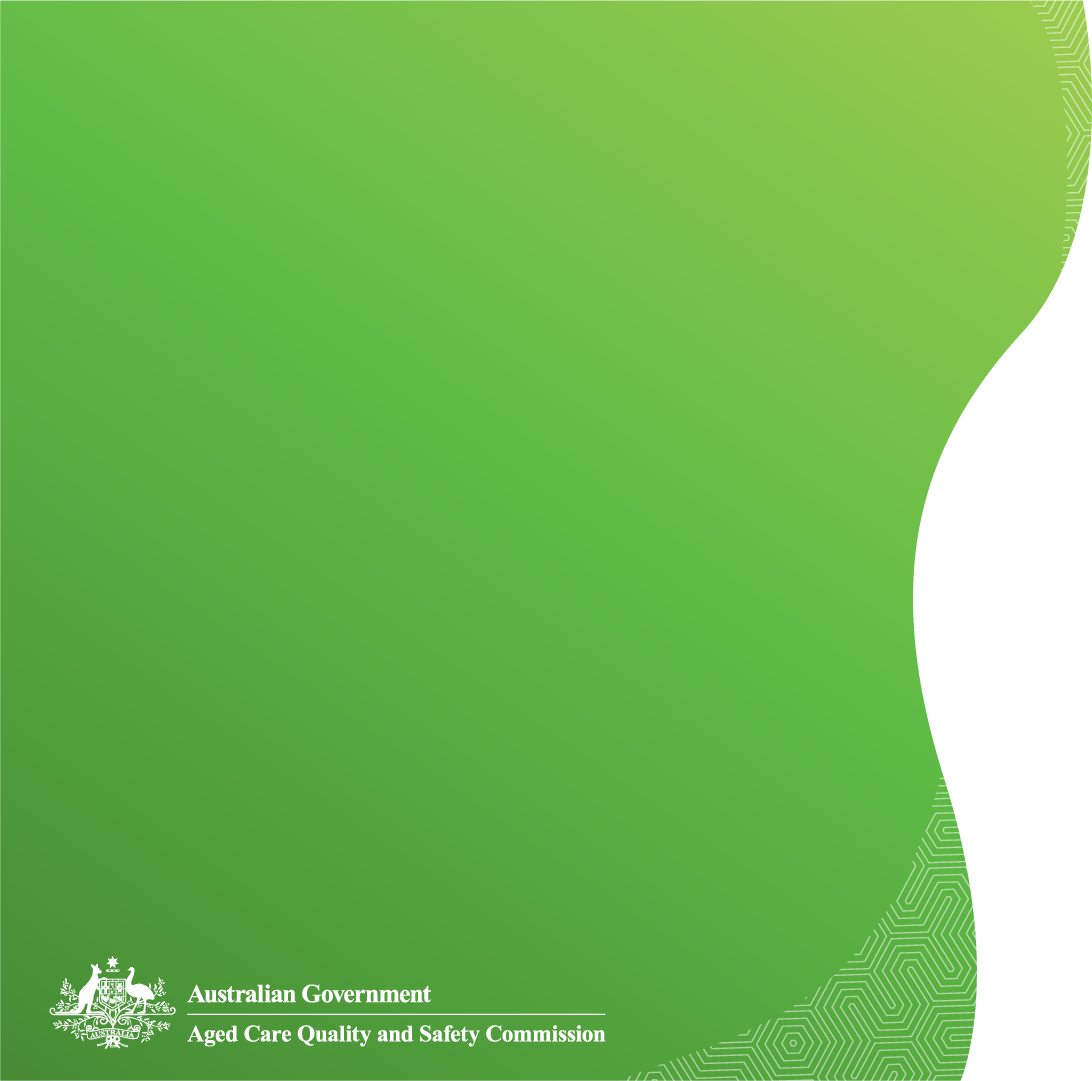 Louise MacleodComplaints Commissioner
Overview of the provider governance reforms
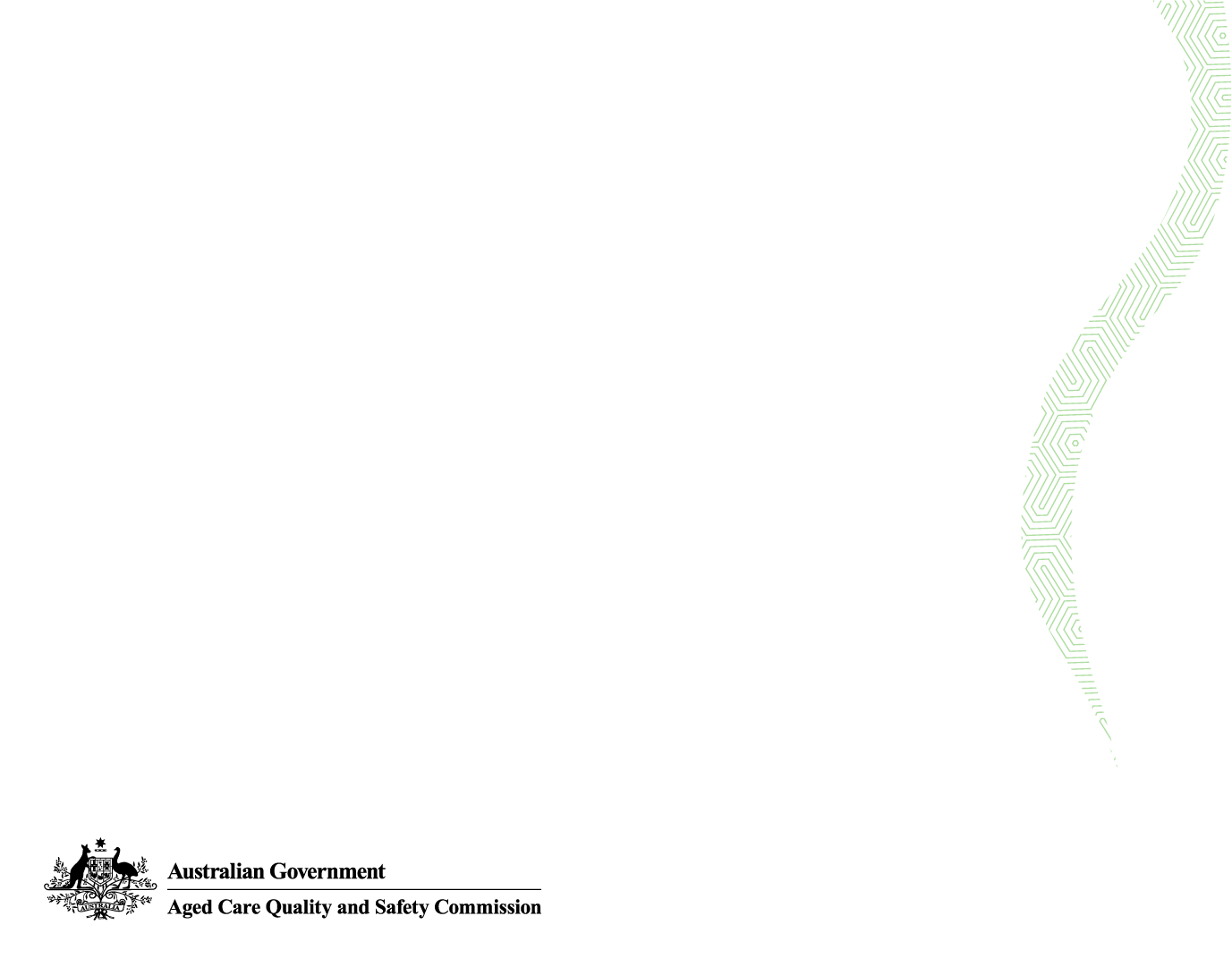 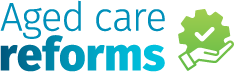 From 1 December 2022
All providers are required to:
assess the suitability of each of your key personnel at least once a year
tell us when you make material changes to your organisation and changes to your key personnel, including key personnel suitability within 14 days
submit provider operations reports annually
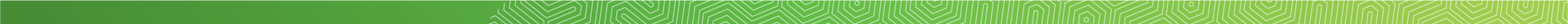 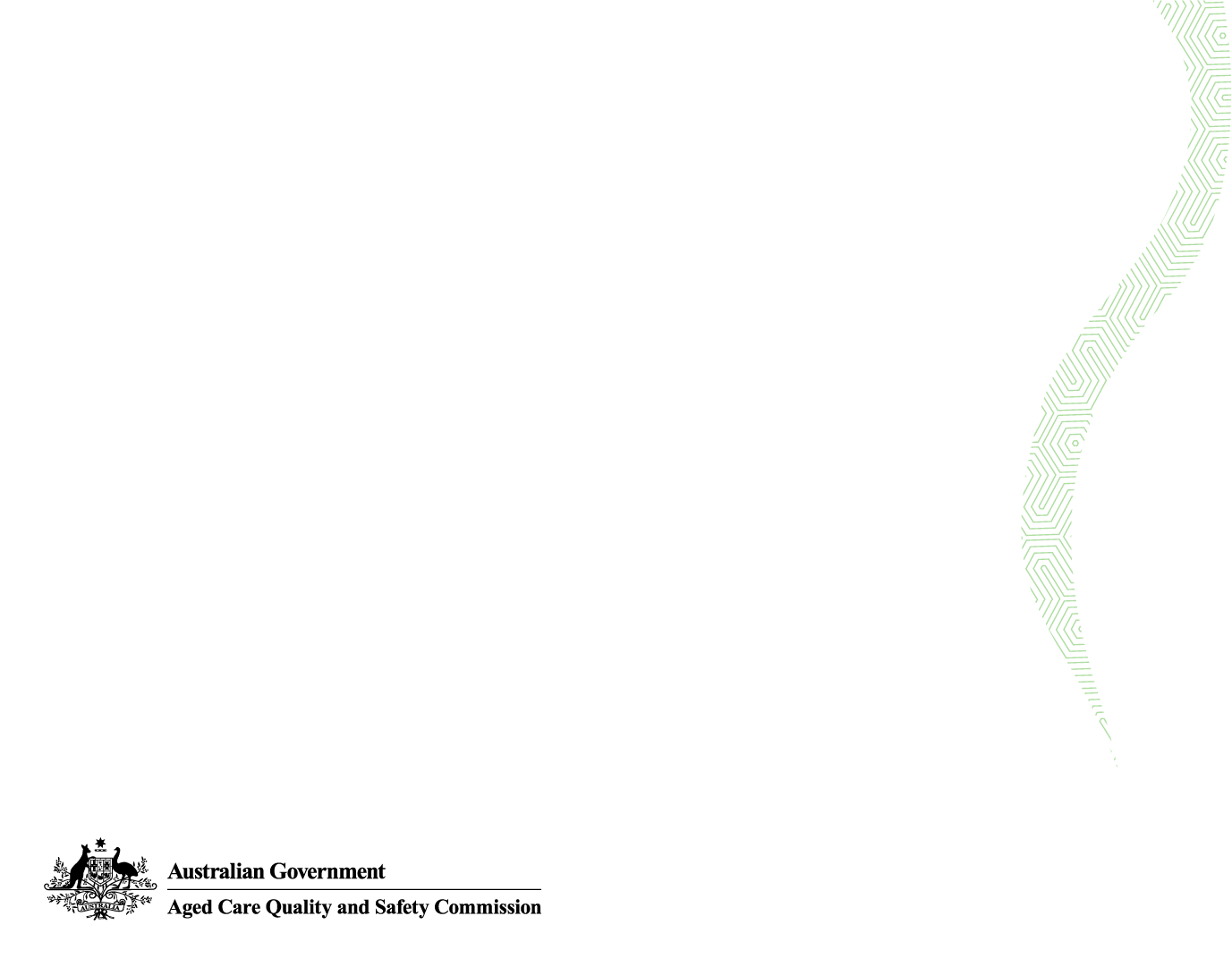 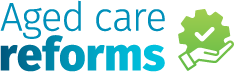 From 1 December 2023
All providers are required to:
meet governing body membership requirements
establish a quality care advisory body
offer to establish a consumer advisory body
ensure your people are skilled and build their capability
prioritise older Australians (not the holding company) if the organisation is a wholly owned subsidiary
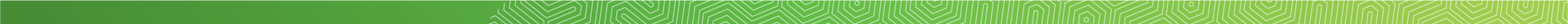 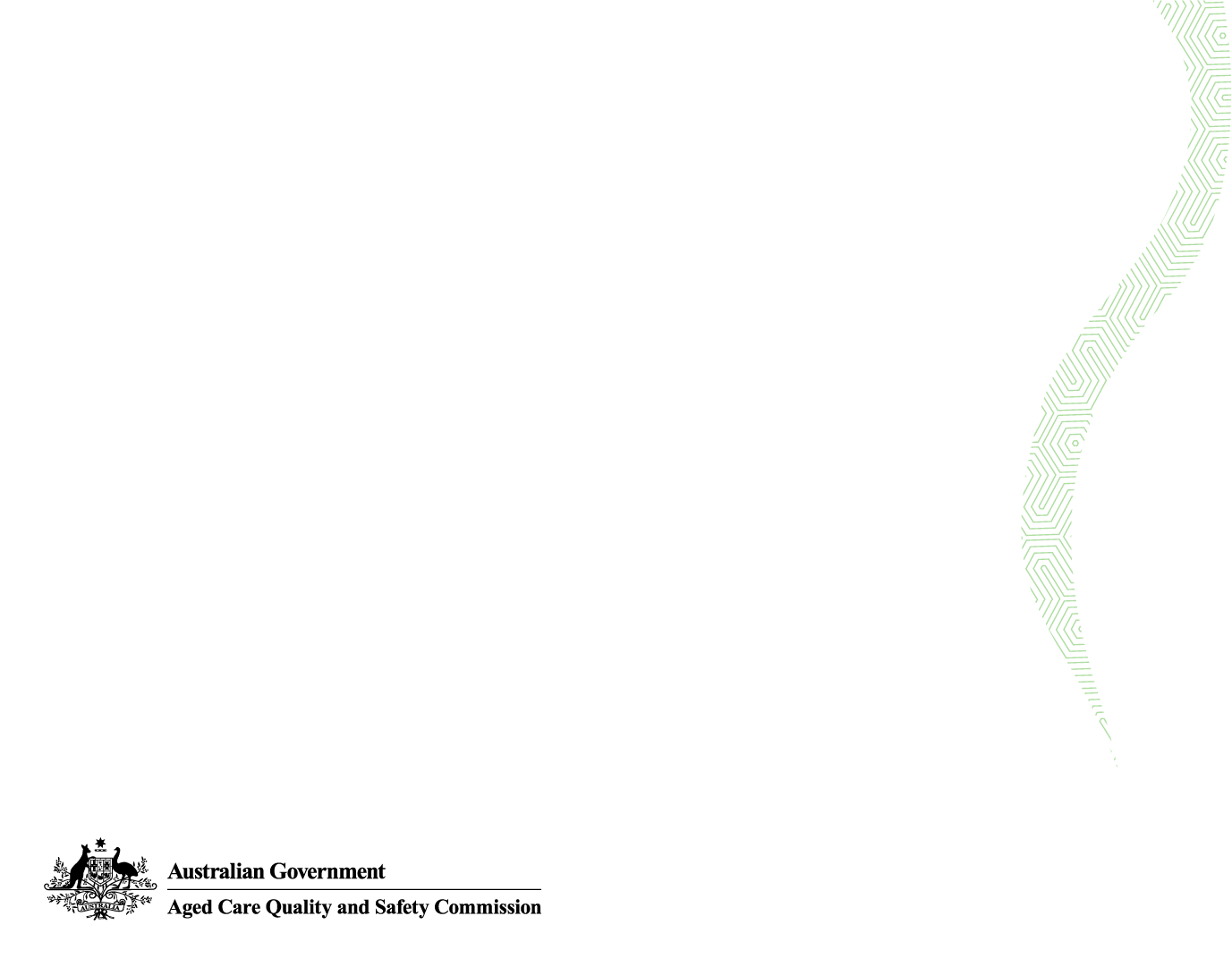 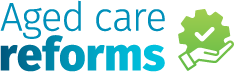 Providers approved after 1 December 2022
Providers approved after 1 December 2022 are required to meet all provider governance requirements from dateof approval.
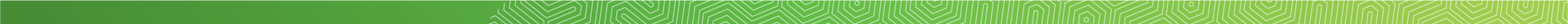 Notifications –material and key personnel changes
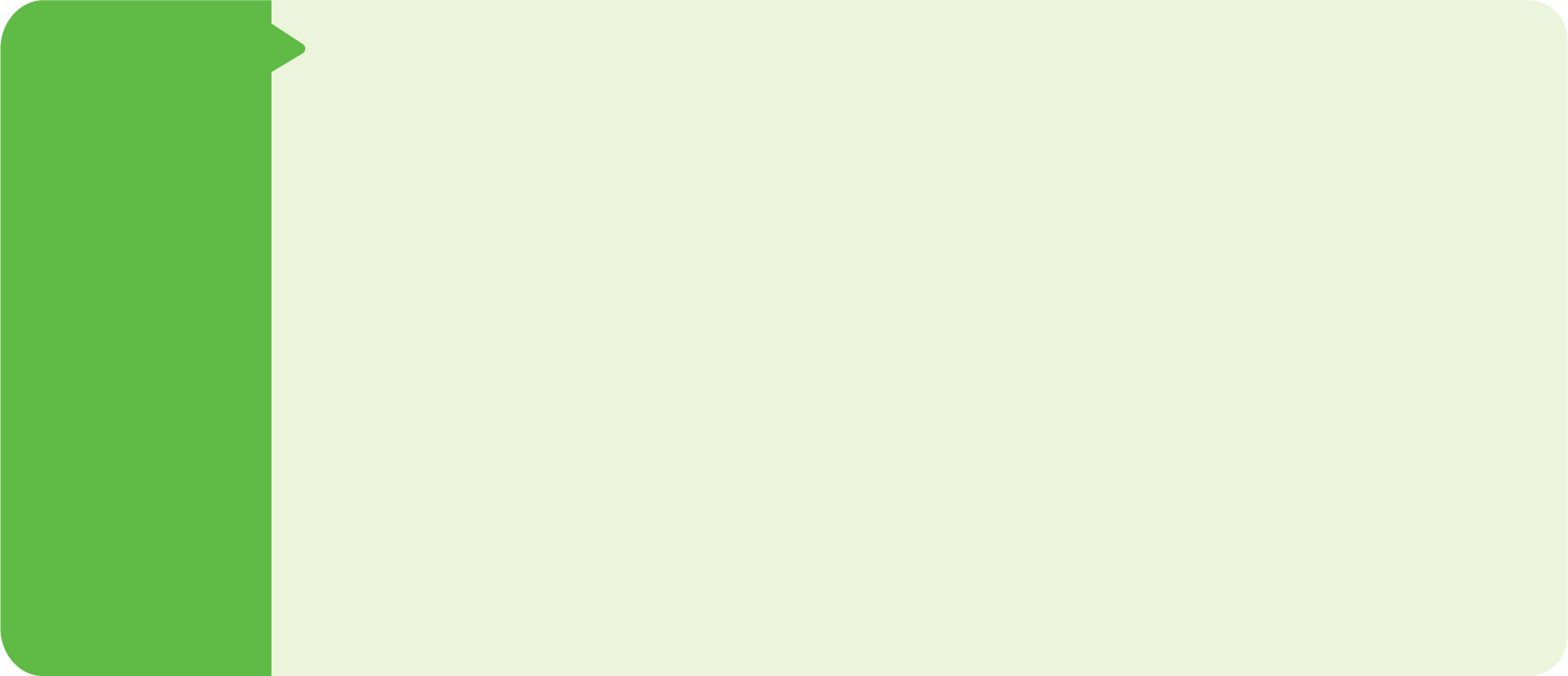 Tell us:
about organisational changes such as ABN, business name, sale of a service, full or partial sale of your business, mergers and acquisitions
when you add or cease key personnel – including when you sell or transfer your service to another provider (even when they are under the same business structure)
when a key personnel is no longer suitable - including why
Keep records about decisions made regarding key personnel suitability.
Provide a full Nationally Coordinated Criminal History check (extracts are not accepted) or an NDIS Worker screening check.
Keep your information, and your key personnel’s information, secure at all times.
Progressing a Notification will be delayed if forms are incomplete, documents are missing or are incorrect.
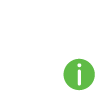 Organisation changes
Key personnel changes
Key personnel suitability
Government Provider Management System (GPMS)
GPMS will: 
allow aged care providers to self-manage, view, and maintain their records with the government
support provider reporting requirements
improve information sharing between the aged care and healthcare systems 
provide a master source of aged care provider information for collection and sharing with relevant stakeholders
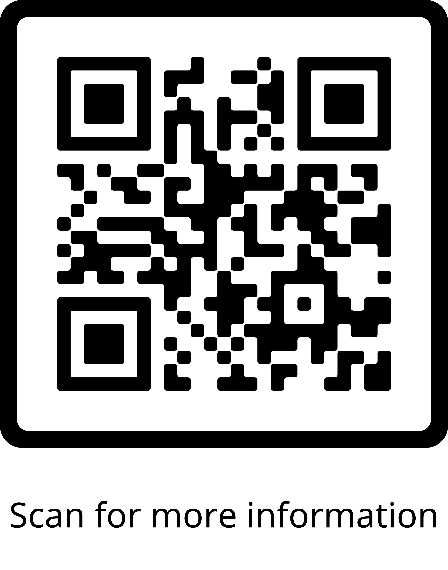 Governing body composition
Unless exempt, the governing body must have: ​
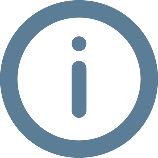 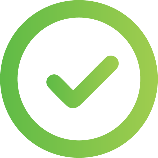 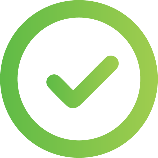 a majority of independent non-executive members, and
at least one member with experience in the provision of clinical care
does not apply to all providers
Fewer than 5 members and provides aged care (through one or more services) to fewer than 40 care recipients
Aboriginal Community Controlled Organisation
State, Territory or Local Government
What is a determination?
A determination is the outcome of a Commission decision affirming that either one or both of the governing body requirements do not apply.
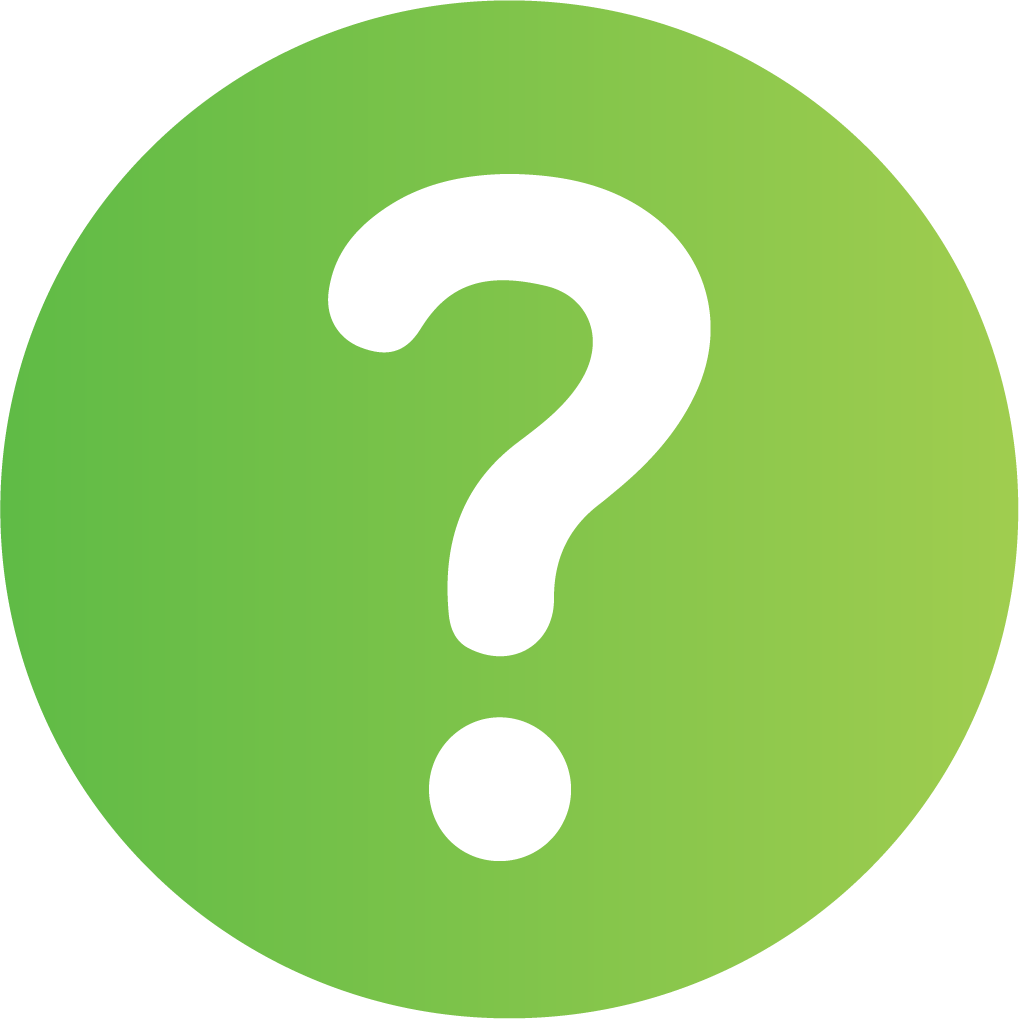 The maximum length of a determination is 12 months.
Determination decisions DO NOT remove an approved provider’s other obligations under the Aged Care Act 1997.
Request a determination
Providers can apply to the Commission for a ‘determination’ that one or both of the provider governance requirements do not apply. 
Scan the QR code
Go to our website www.agedcarequality.gov.au 
Enter ‘request determination’ in the search bar at the top right of our home page
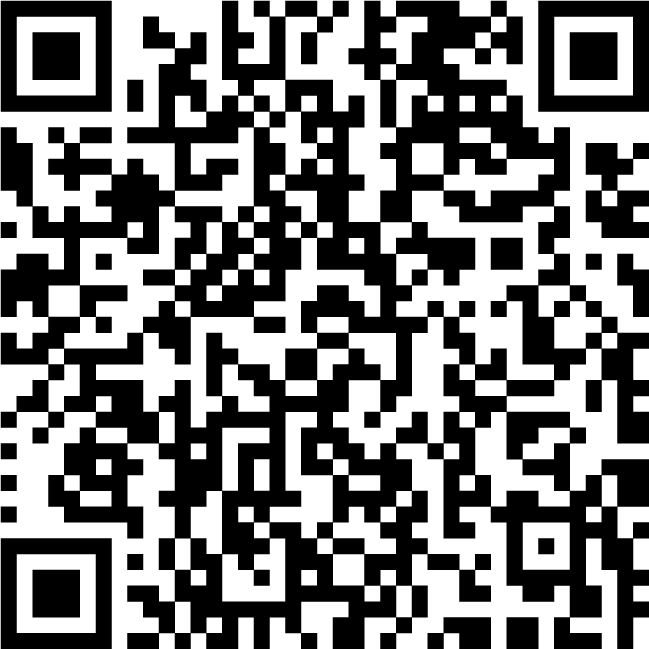 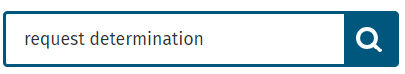 The assessment process
Determination timeframes
Complete application
Incomplete application
Determination period
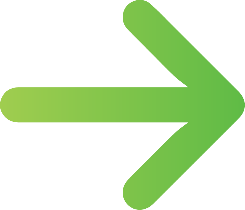 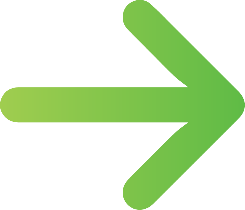 60 days
more than 60 days
up to 12 months
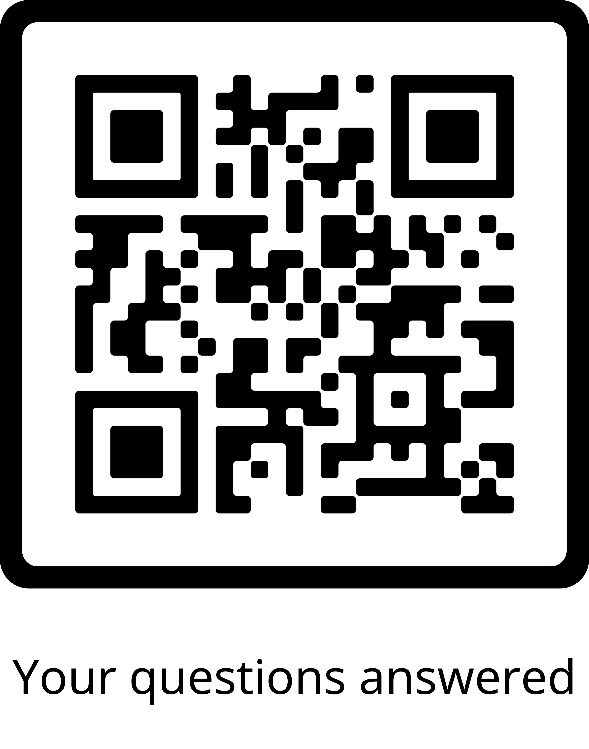 Scenarios
Scenarios
Scenario 1
Provider A is an organisation with only 3 people on the Board, however it provides care to more than 50 aged care clients. Do they need to comply with the governing body requirements or are they exempt?
Scenario 2
Provider B is a small organisation operating a single service which is located in a rural/remote area. This has made it difficult for Provider B to find people locally to satisfy the governing body requirements. Do they need to meet the requirements? What other options are available to assist Provider B?
Provider C is a home care provider that doesn’t deliver clinical care. Why do they need to have someone with clinical experience on their governing body?
Scenario 3
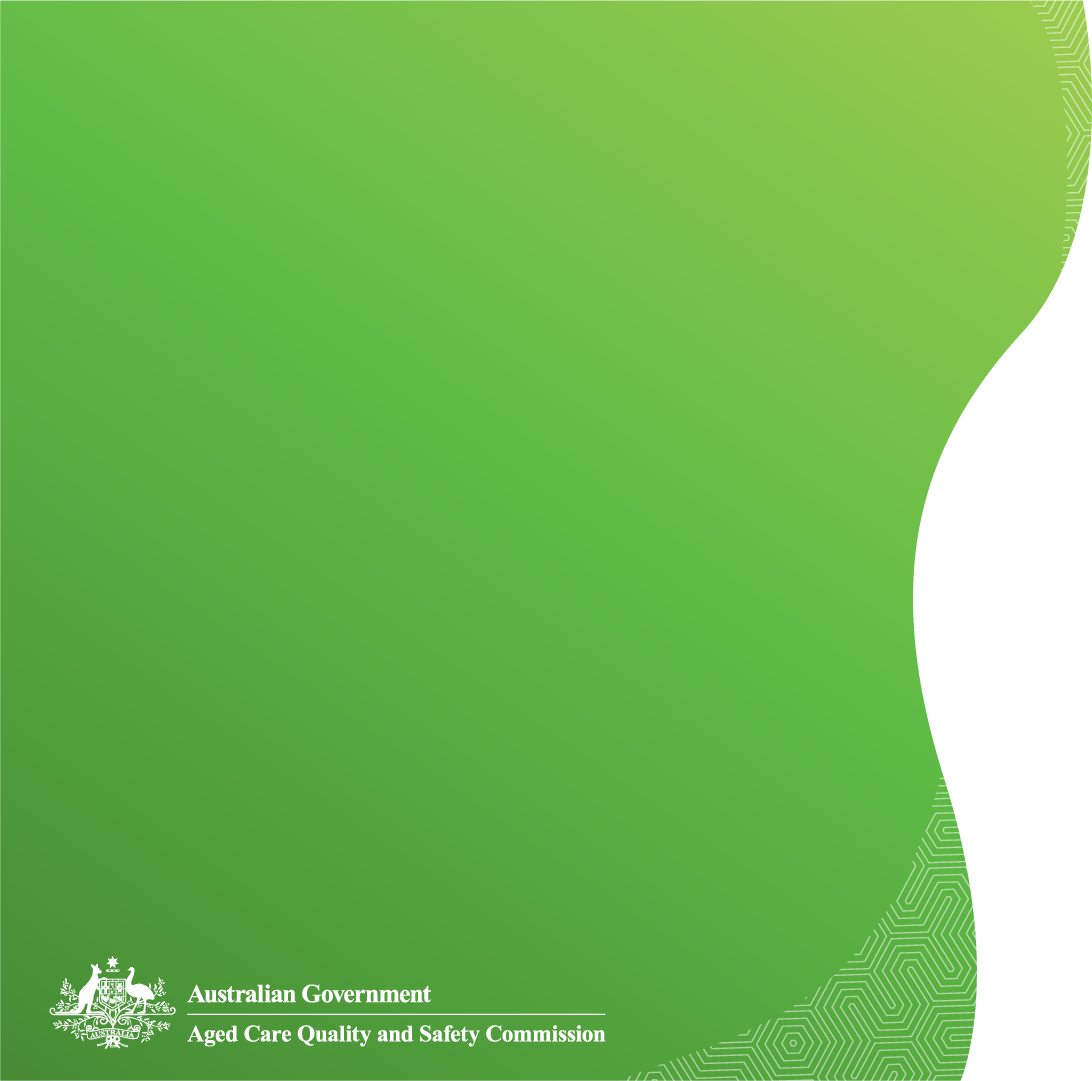 Pam Christie Executive Director – Strategic Projects
Governing for Reform in Aged Care Program
Provider governance
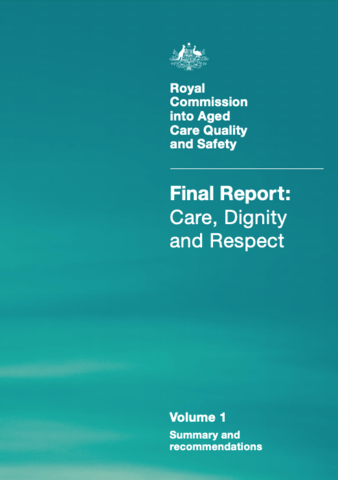 “We considered provider governance extensively, and we have made a series of recommendations for improvements which reinforce the need for boards and executives to: 
to act responsibly and appropriately; 
to lead their services with the interests of older people at heart; and 
to be more open and transparent about the quality performance of their services.”
Source: Royal Commission into Aged Care Quality and Safety, Final Report, Volume 1
Critical behavioural shifts
From
To
The safety, health, wellbeing and interests of people who receive aged care must inform the governance processes of approved providers
The community expects dignity, respect, control, choice and good quality of life 
Consistent delivery of high-quality care

Universal, shared understanding of high-quality care in Australia and clarity around the roles and duties of the board and C-suite in discharging
Board members have a duty to act in good faith in the best interest of an organisation
Supporting committees monitor and ensure accountability for the quality of care  
Transparency in systems, processes and response. Board members attest that they are satisfied these will deliver safe and high-quality care outcomes

Members of governing bodies with the mix of skills, experience and knowledge of governance responsibilities to provide safe and high-quality care combined with curiosity and ambition for care improvement
Clinical governance expertise
Professional knowledge of the aged care sector

Urgent need for innovation, collaboration and transformation
Client-centred strategies driven by boards 
Values and behaviours of those in senior positions align with the mission and purpose of the aged care system
Operational, financial and performance focus
Substandard care at inexcusably high levels
Minimum acceptable standard

No clear statement of responsibility
Some directors act in the best interest of wholly owned subsidiary companies
Boards and leaders are disconnected from the day-to-day practices in their services
Board members deny knowledge of problems when they occur

Inappropriate board skills and composition



Deficiencies in leadership
Reactive
Values and behaviours are poor
Older Australians at the Centre of Care
Obligations and Accountabilities
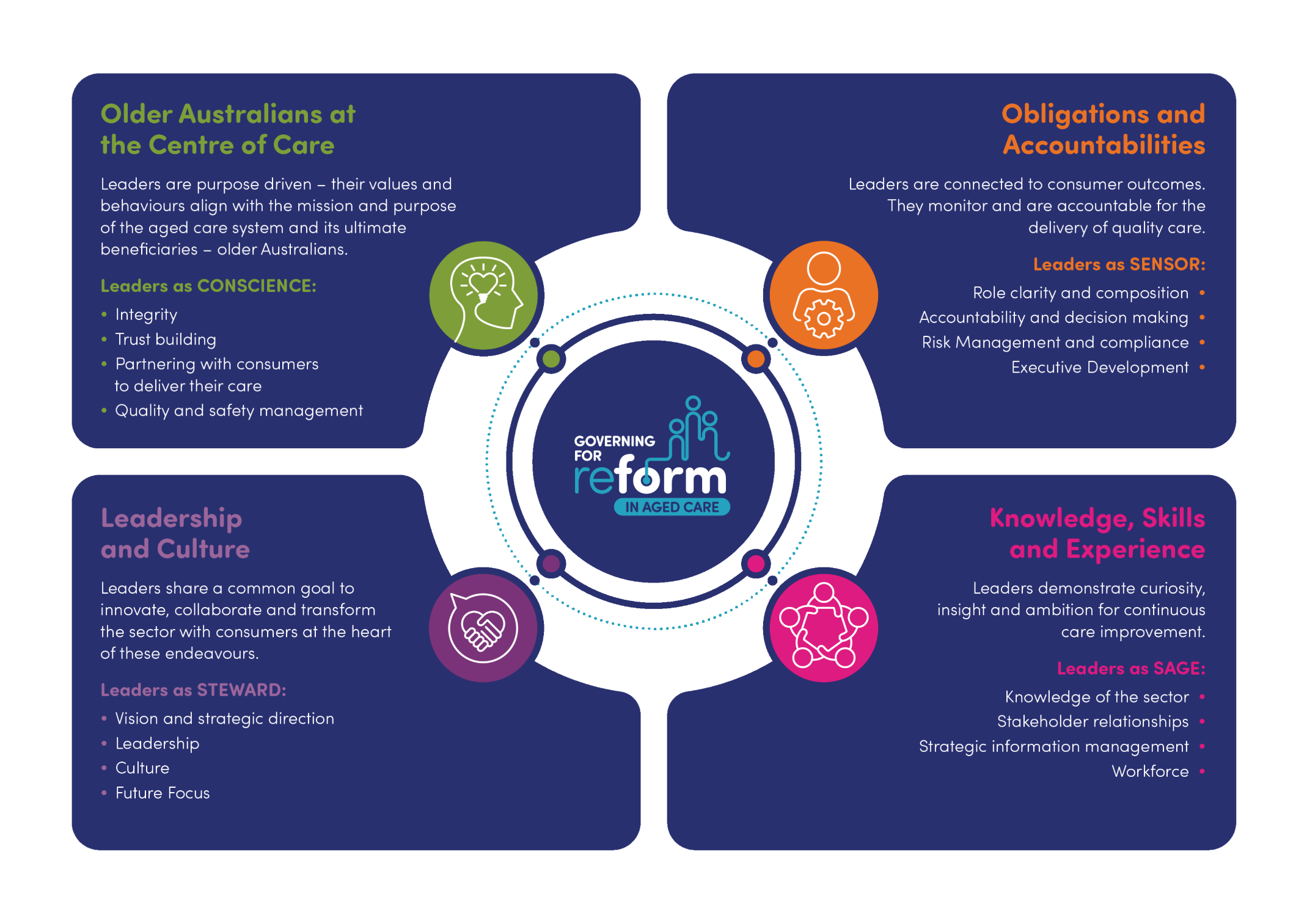 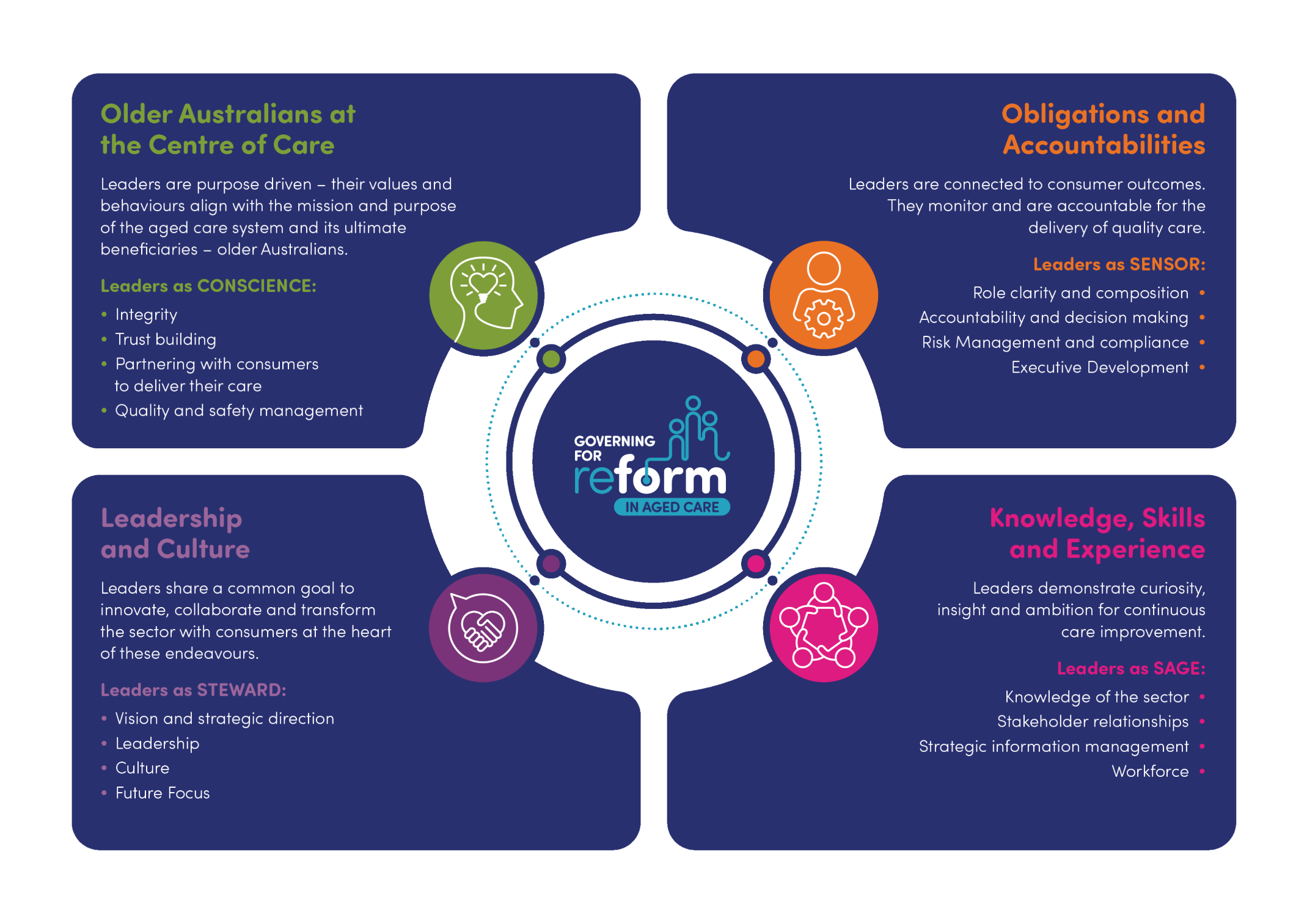 Knowledge, Skills and Experience
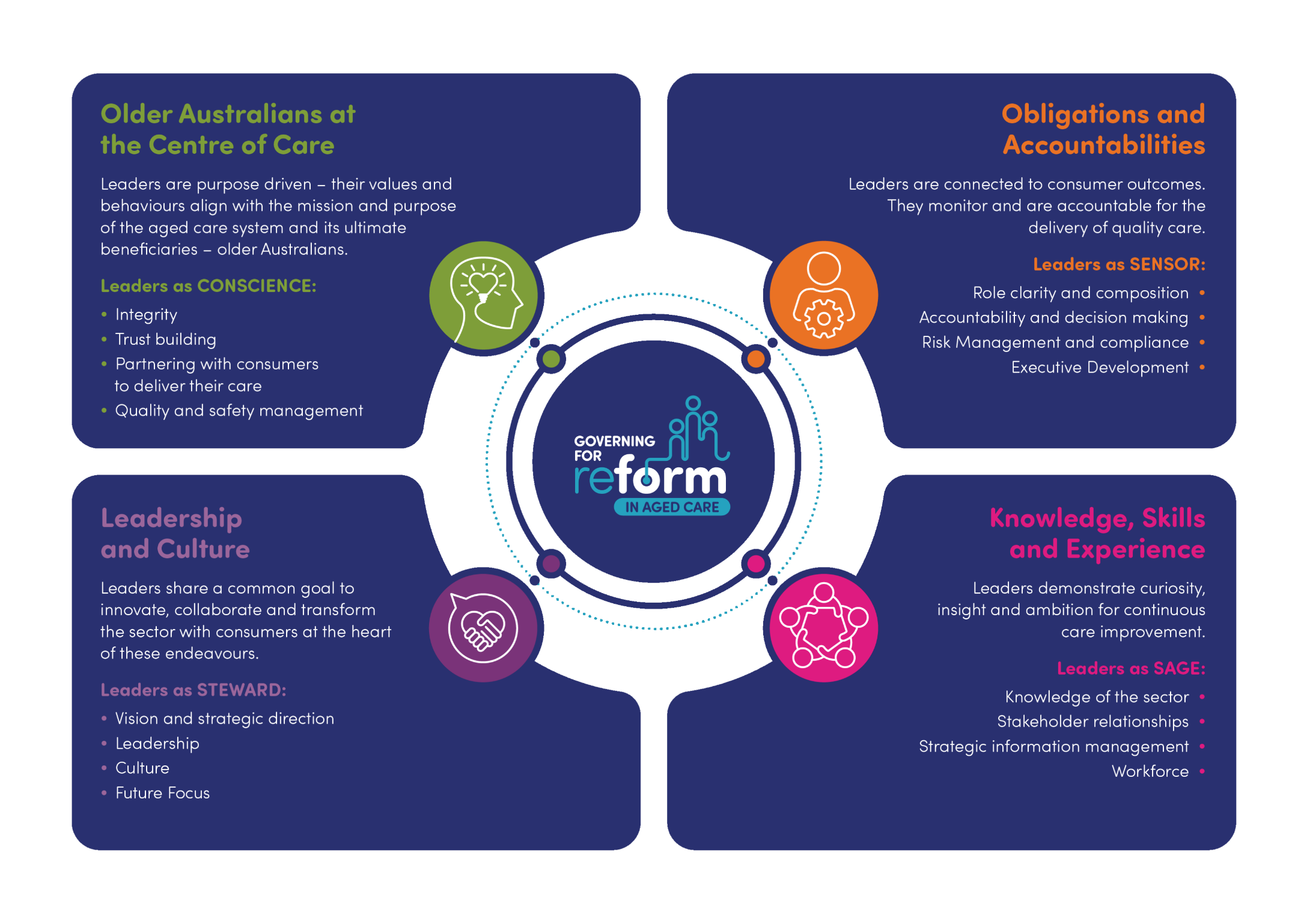 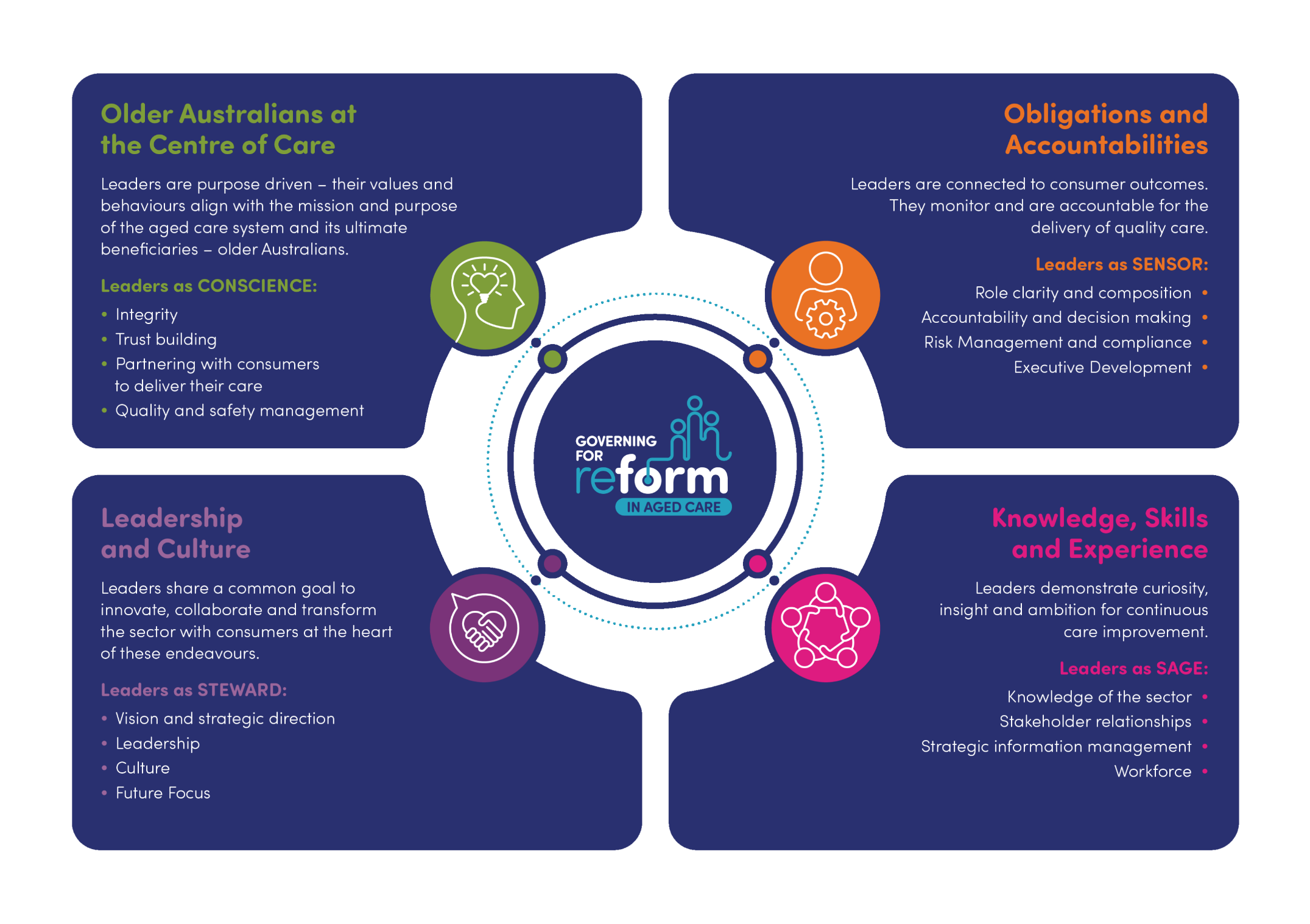 Leadership and Culture
Program activity overview
Older Australians at the Centre of Care
Obligations and Accountabilities
Knowledge, Skills and Experience
Leadership and Culture
Online Learning modules and resources
17 Online learning modules and flip guides
A toolkit with topic guides and practical tools
Webinars
Monthly webinars for program participants involving panel discussions on key topics
Leadership Sprints and Coaching
Leadership sprints target large providers and coach for small, rural and remote providers
Podcasts
A series of podcasts with conversations with sector leaders
Action Learning Groups
Participants can join their peers to explore areas of interest
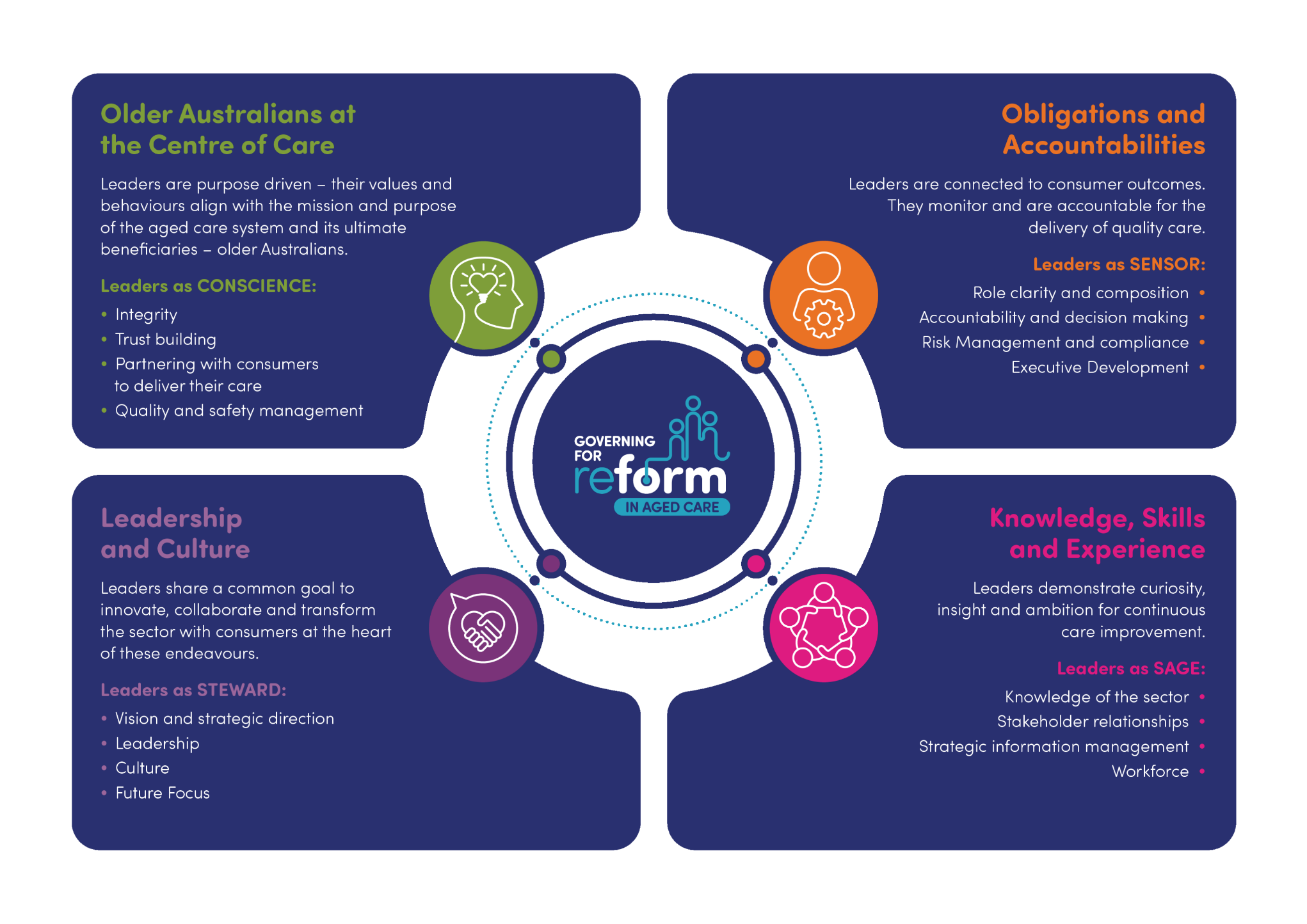 Workshops
Participants can join workshops to consolidate their learning
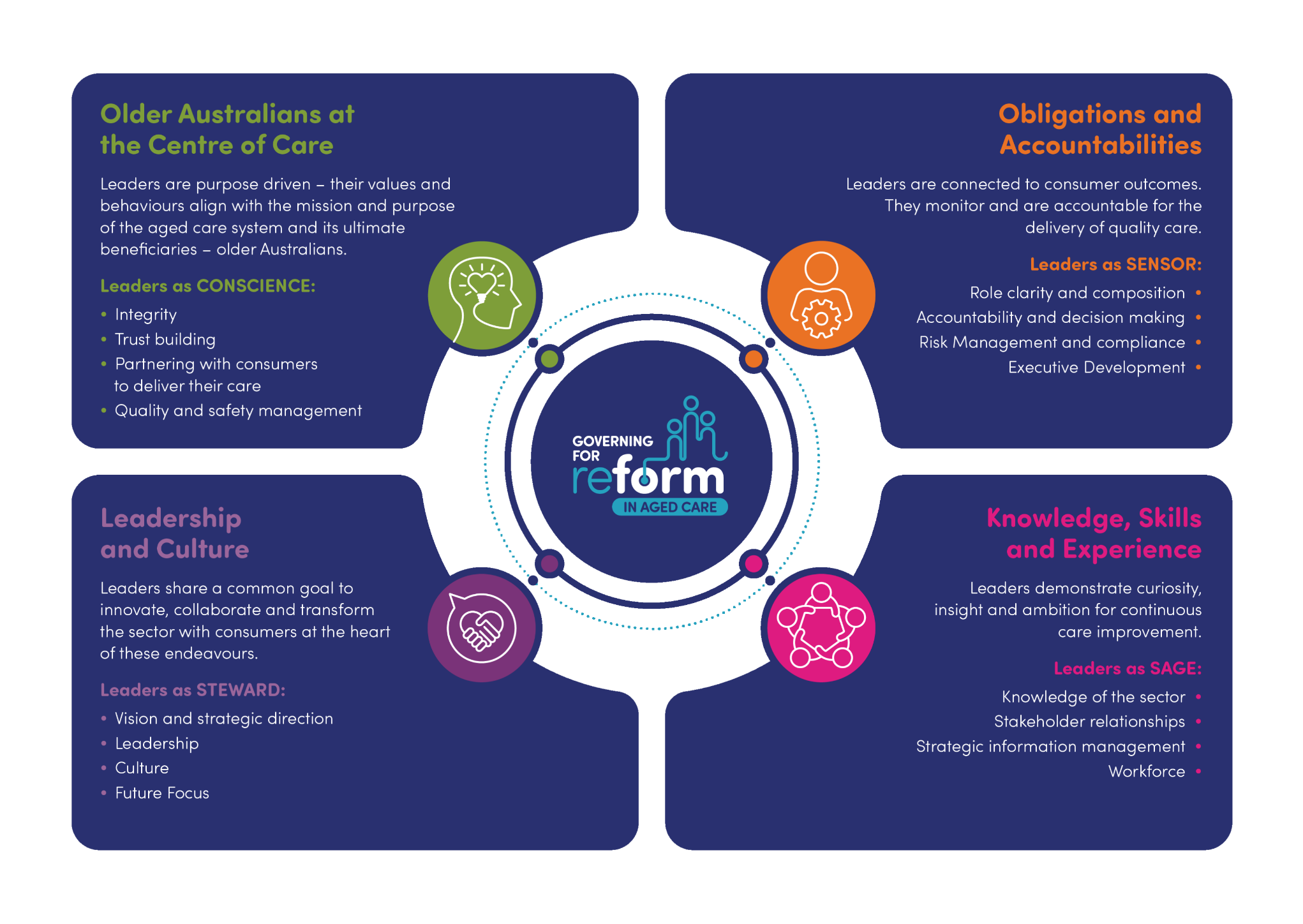 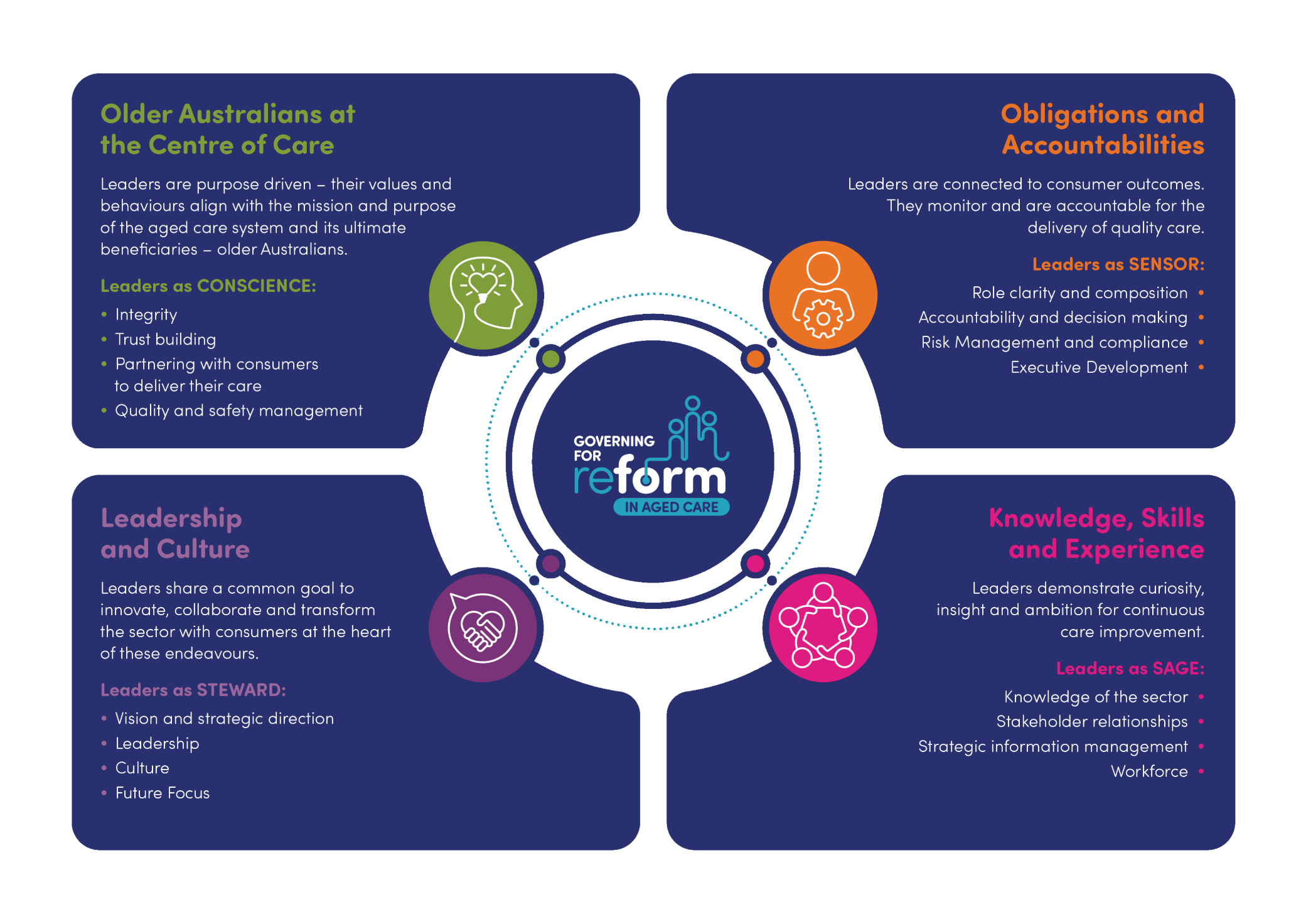 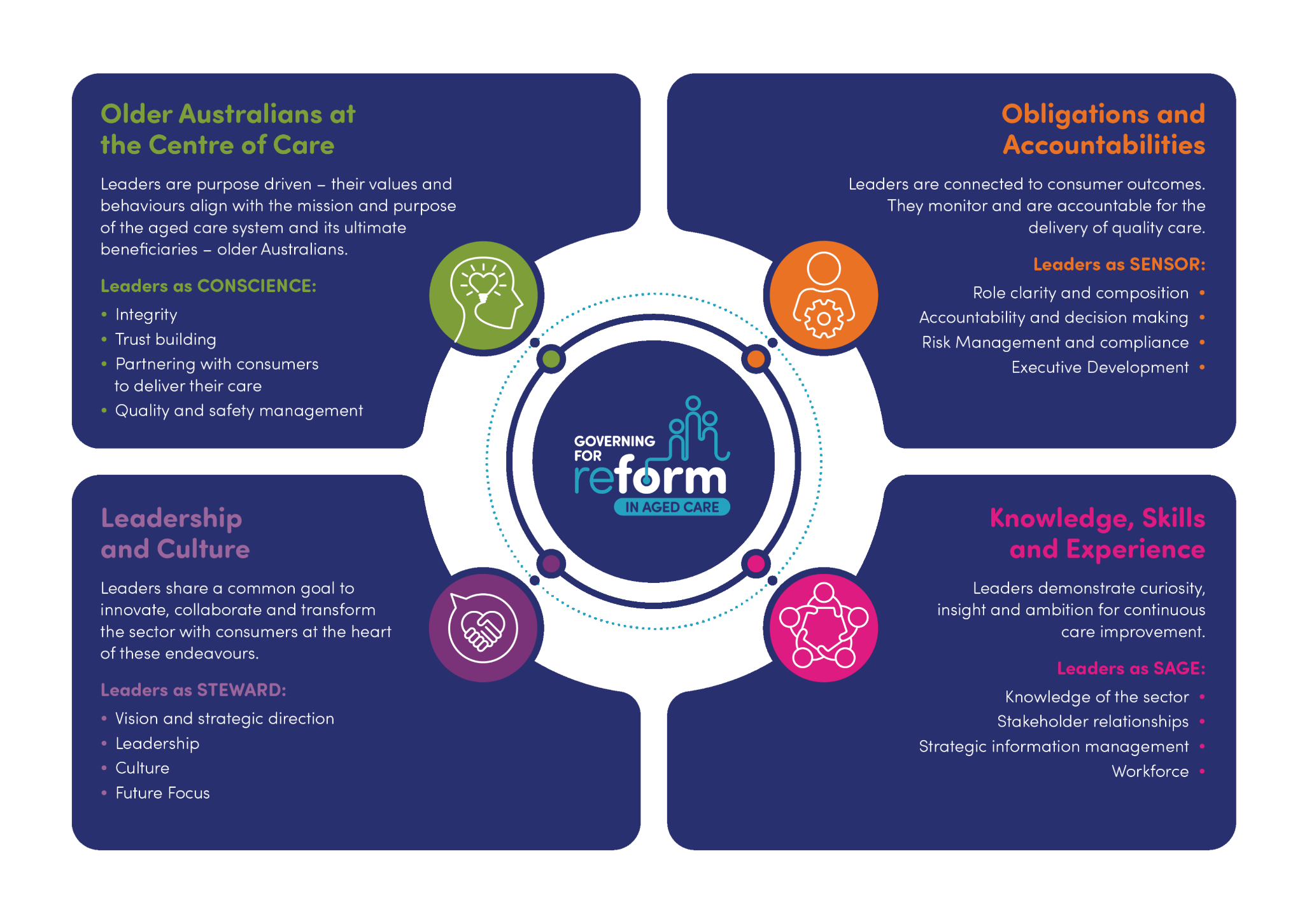 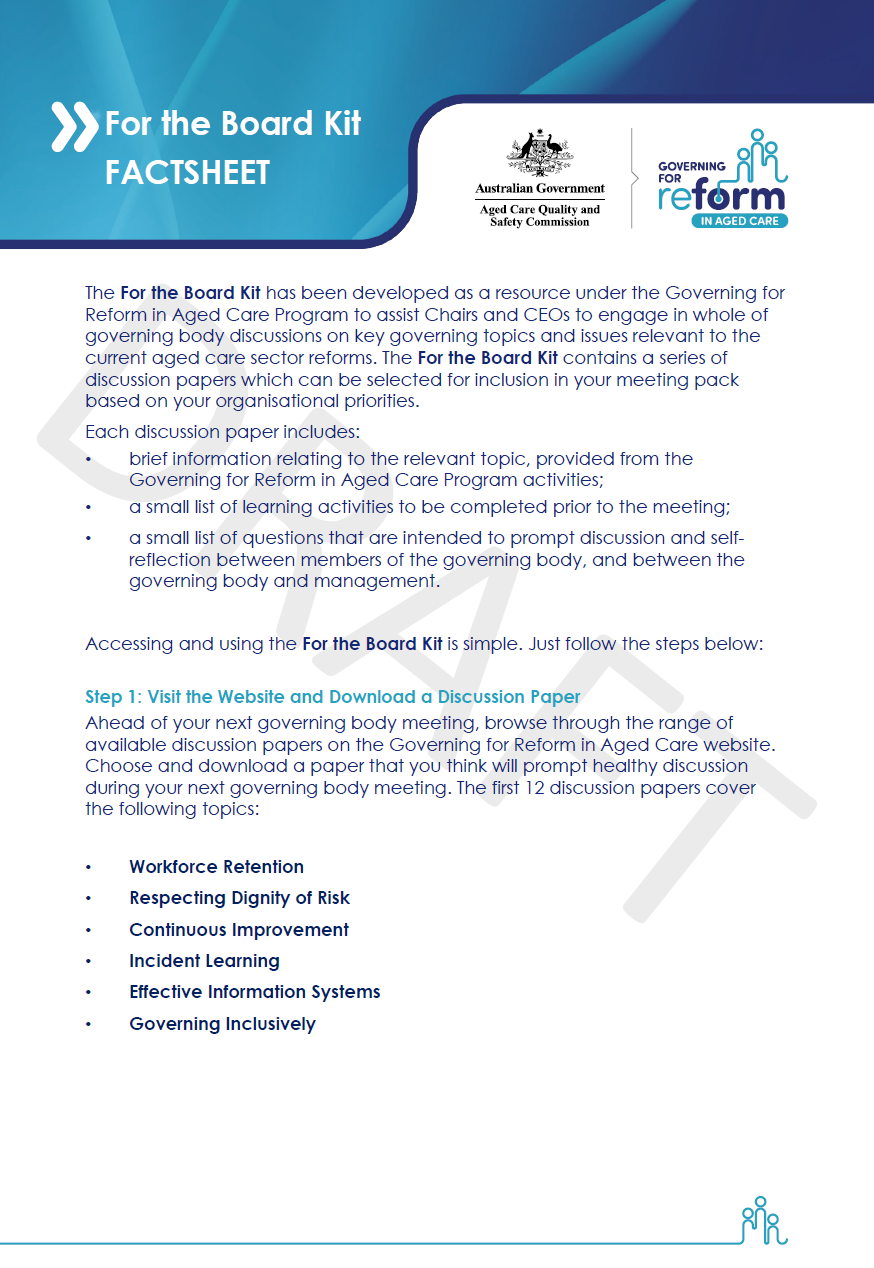 For the Board Kit
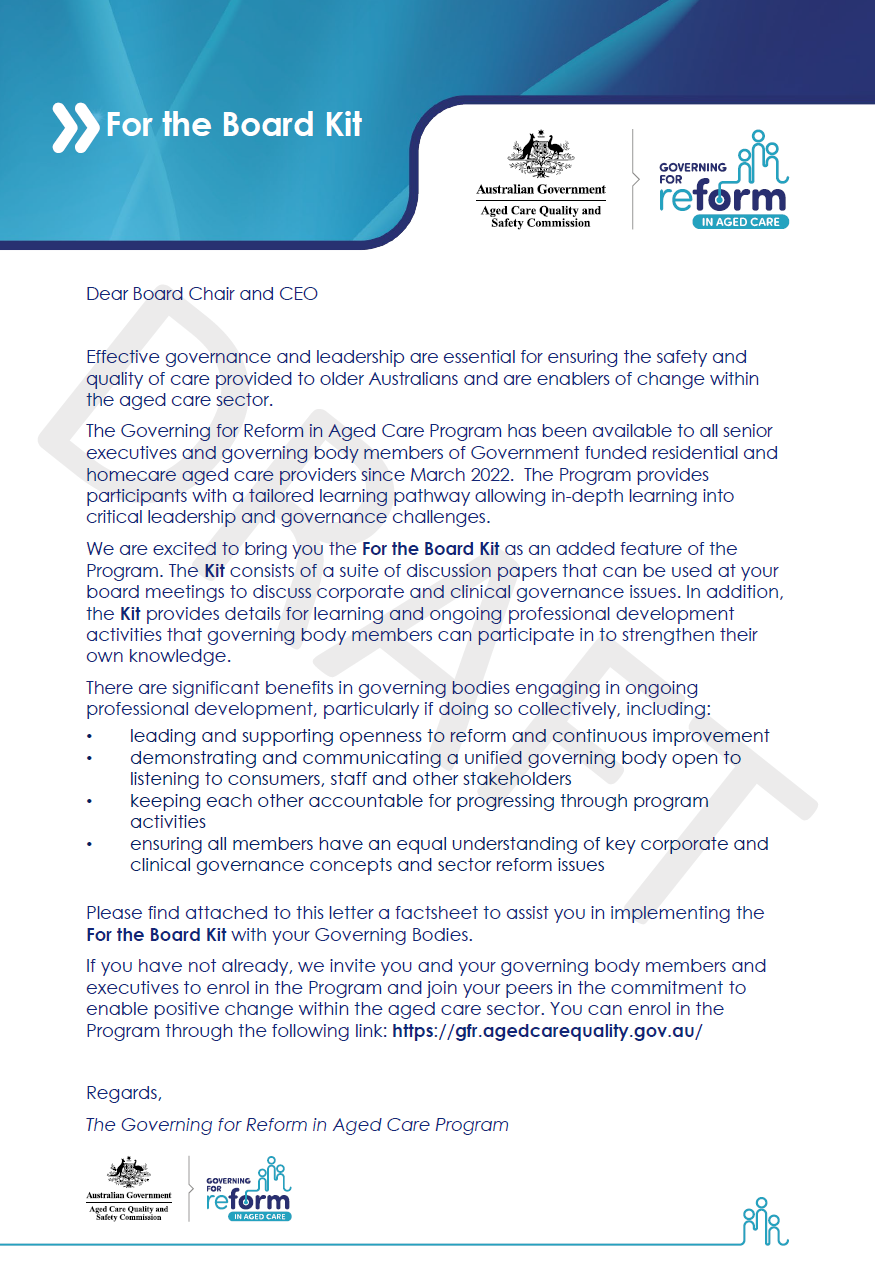 Workforce Retention
Effective Information Systems
Data Driven Decision Making
Respecting Dignity of Risk
Governing Inclusively
Skills and Composition
Continuous Improvement
Compliance with Clinical Governance Obligations
Setting Tone from the Top
Incident Learning
Consumersat the Centre
Planning for the Future
Program enrolments
Number of providers with at least one enrolled participant
Number of providers in the aged care sector
Representation by care type
Number of providers
6,036
Program enrolments
919
Providers enrolled
Source: Governing for Reform in Aged Care data 29/8/23
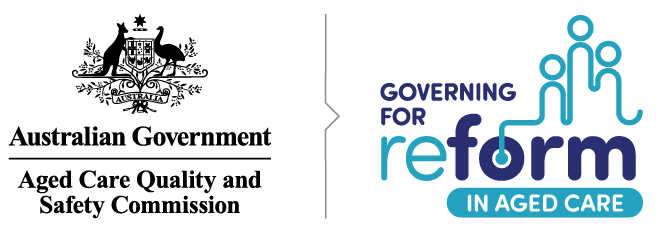 Any questions?
https://gfr.agedcarequality.gov.au/